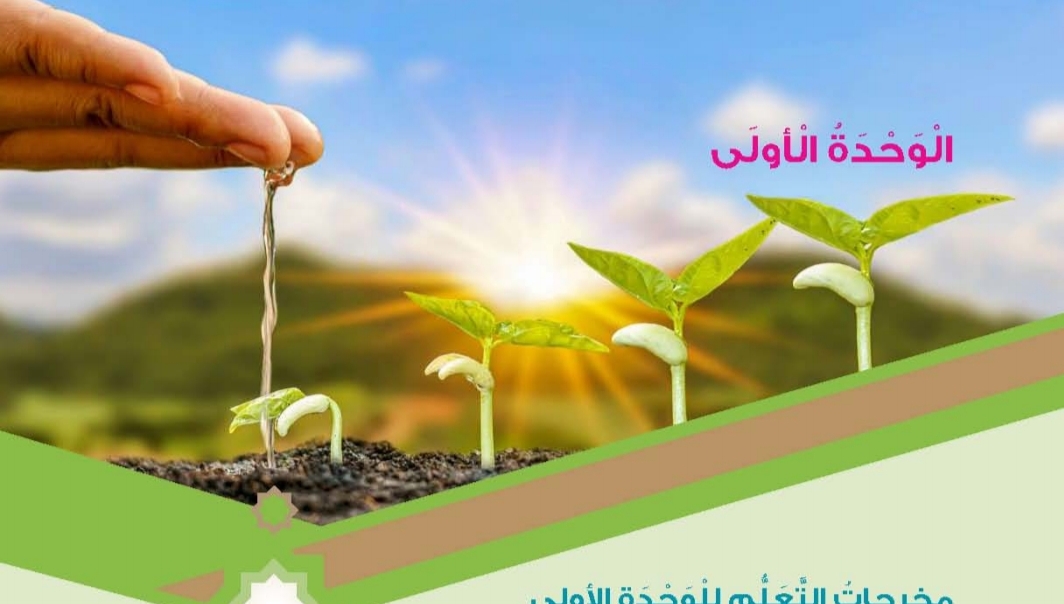 سلطنة عمان 
وزارة التربية والتعليم 
المديرية العامة محافظة الظاهرة 
مدرسة أسماء بنت الصلت للتعليم الأساسي (1-12)
 الوحـــــــــــــــــــــــــدة الأولـــــــــــــــــــــــــــى
الصف الخامس  :   الدرس الأول
القــــلقـــــــلة (1)إعداد الإستاذة: ثريا الكلبانية
التمهيدما الذي تلاحظه في الصورة التي امامك ؟وهل سبق وتعلمت شي من هذا من قبل ؟ وما علاقته بدرس اليوم ؟
والآن وبعد أن تعرفت على حرف القاف وكان نطقك للحرف ممتاز بجميع الحركات
والآن ما رأيك أن ننطق حرف القاف ساكنا فقط                   أقْ 
ماذا سمعت عند نطقتك لحرف القاف ساكنا                 نعم احسنت حصل اضطراب عند نطقك لحرف القاف حتى سمعت له نبرة قوية 
وما سبب ذلك                   عند تسكين حرف القاف يتقلقل عند خروجه فيسمع له نبرة 
قوية بسبب شدة الصوت الصاعد بها مع الضغط دون غيره من الحروف 
 ومن هنا نستنتج تعريف القلقلة لغة : وهي التحريك والاضطراب 
اما القلقلة اصطلاحا فهي : اضطراب الصوت عند النطق بالحرف ساكنا حتى يسمع له نبرة قوية 
وسبب القلقلة : اندفاع الصوت و الهواء بعد حبسه عند النطق بخروجها ساكنة
أهداف الدرس:
أن يعرف القلقلة لغة واصطلاحا 
أن يتبين مفهوم القلقلة 
أن يعدد حروف القلقلة 
أن يمييز بين حروف القلقلة
أت يقوم بنطق حروف القلقلة امام زملائه 
أن يبدي الرغبة في تعلم القلقلة 
أن يتقن النطق بالقلقلة عند التلاوة 
أن يحرص على تطبيق القلقلة عند تلاوتة
للإيضاح :
نعم لقد نطقت الحروف الملونة ساكنة 
 تجمع الحروف الملونة في عبارة   ( قطب جد )
العلامة الإعرابية للحروف الأربعة في الآيات  السابقة  هو السكون 
نطق الحروف الملونة ساكنة مقلقلة
الإستنتاج
1-  حروف القلقلة خمسة مجموعة في عبارة قطب جد 
 2-   شرطها أن يكون حرف القلقلة ساكن 
 3- القلقلة تأتي في وسط الكلمة أو الكلام أو آخر الكلام عند الوقف على أحد حروف القلقلة 
مواضع القلقلة في الآيات كالتالي :
أقيم تعليمي
إضطراب الحرف في مخرجه عند النطق به ساكنا حتى يسمع له نبرة قوية يسمى  القلقلة  
حروف القلقلة عددها خمسة تجمع في قطب جد

 موضع القلقلة في الأية الأولى في كلمة                         
                                                                                              في حرف د
موضع القلقلة في الأية الثانية في كلمة                            

                                                                                                  في حرف ج  
موضع القلقلة في الأية الثالثة في كلمة                                                              
                                                                                               
                                                                                             في حرف ط
أدراك
النجم
إطعام
هذه بعض الفيديوهات للتتم الفائدة :
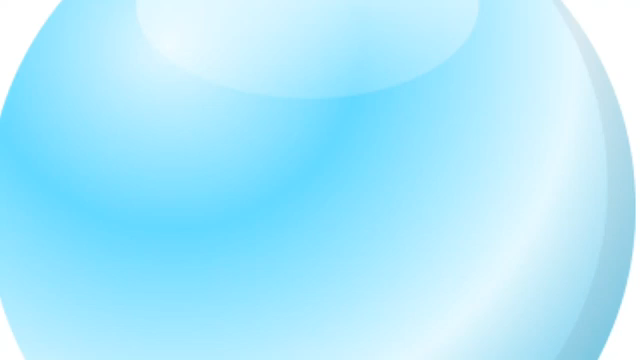